ONDE ESTAMOS?
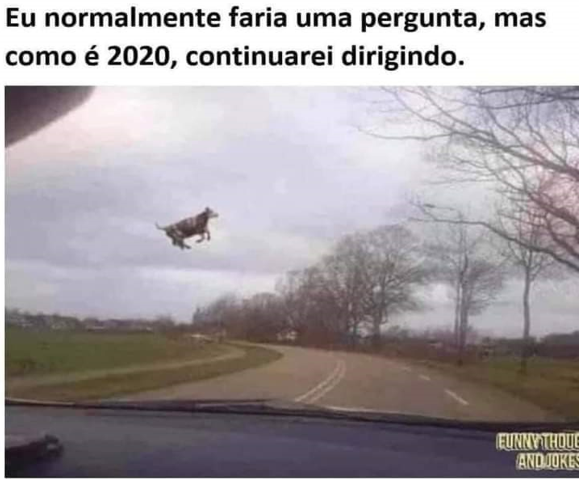 4.
1
1
RACIONAL
GESTÃO PASSIVA
&
CONCENTRAÇÃO
GESTÃO ATIVA
&
DIVERSIFICAÇÃO
FUNDO CONSERVADOR
INFLAÇÃO
INFLAÇÃO
SUPERÁVIT
DÉFICIT
SELIC
2%
SELIC  ALTA
SELIC (CDI) ALTA
TAXA - 6,00%
TAXA - 6,00%
FUNDO CONSERVADOR
4.
2
2
CURVA PREFIXADA
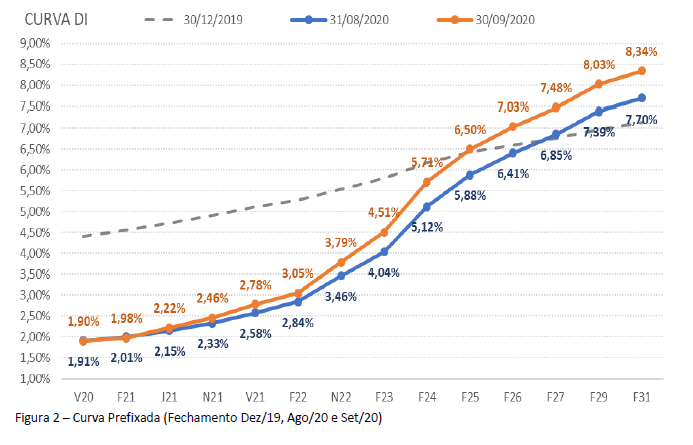 4.
3
3
CURVA NTN-B
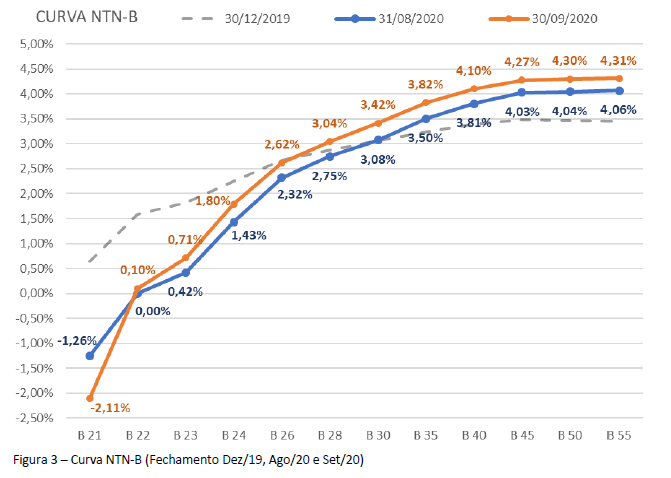 4.
4
4
IBOVESPA (2020)
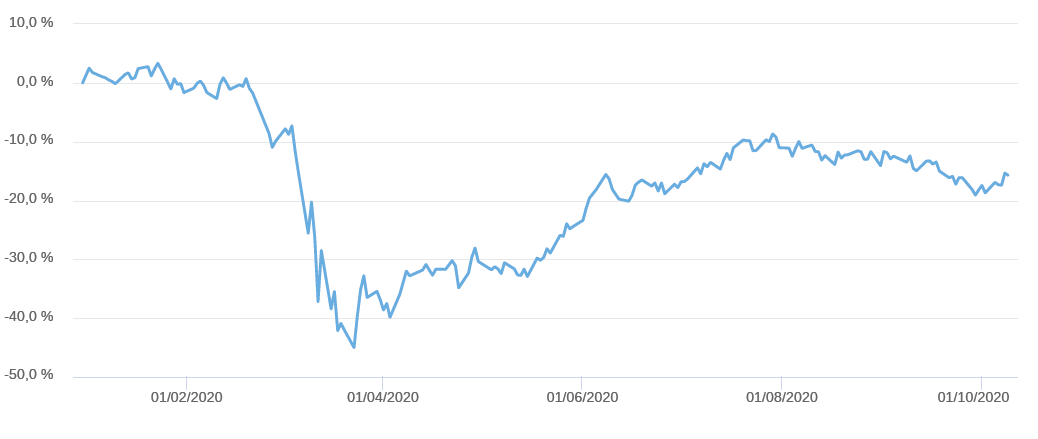 4.
5
5
MULTIMERCADOS
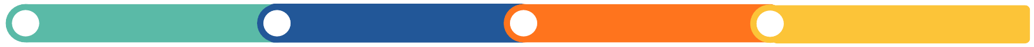 LIVRE
CAPITAL PROTEGIDO
MACRO
JUROS E MOEDAS
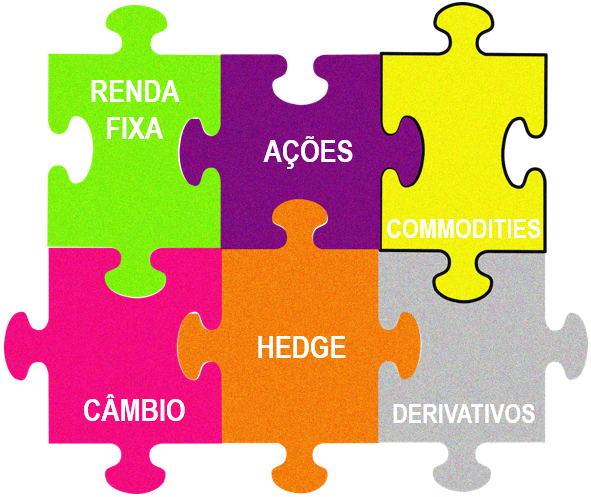 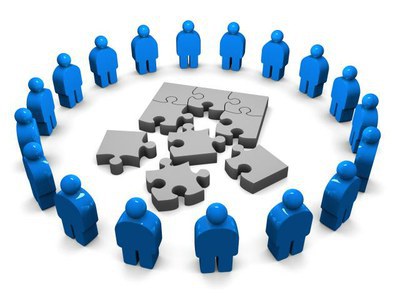 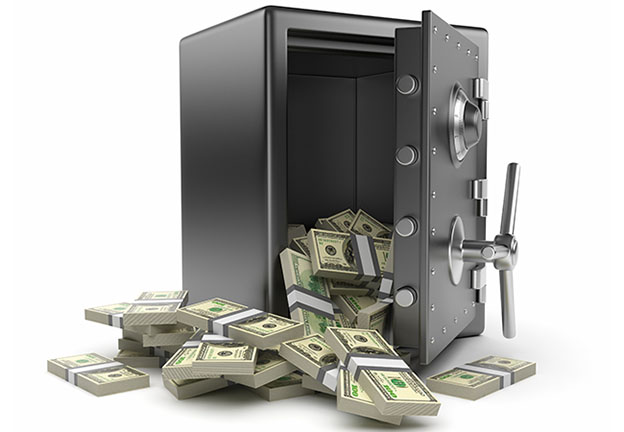 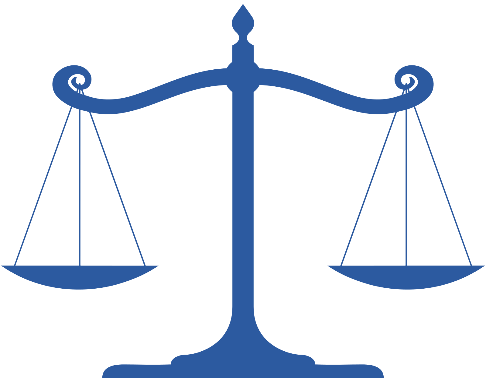 ESTRATÉGIA
CÂMBIO
JUROS
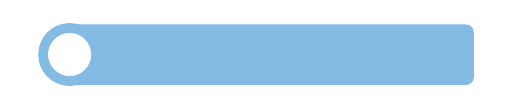 ALAVANCAGEM
BALANCEADO
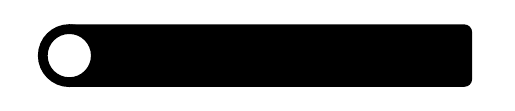 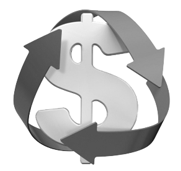 DINÂMICO
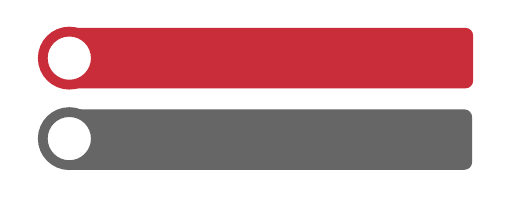 ALOCAÇÃO
LONG & SHORT
TRADING
4.
6
6
VOLATILIDADE
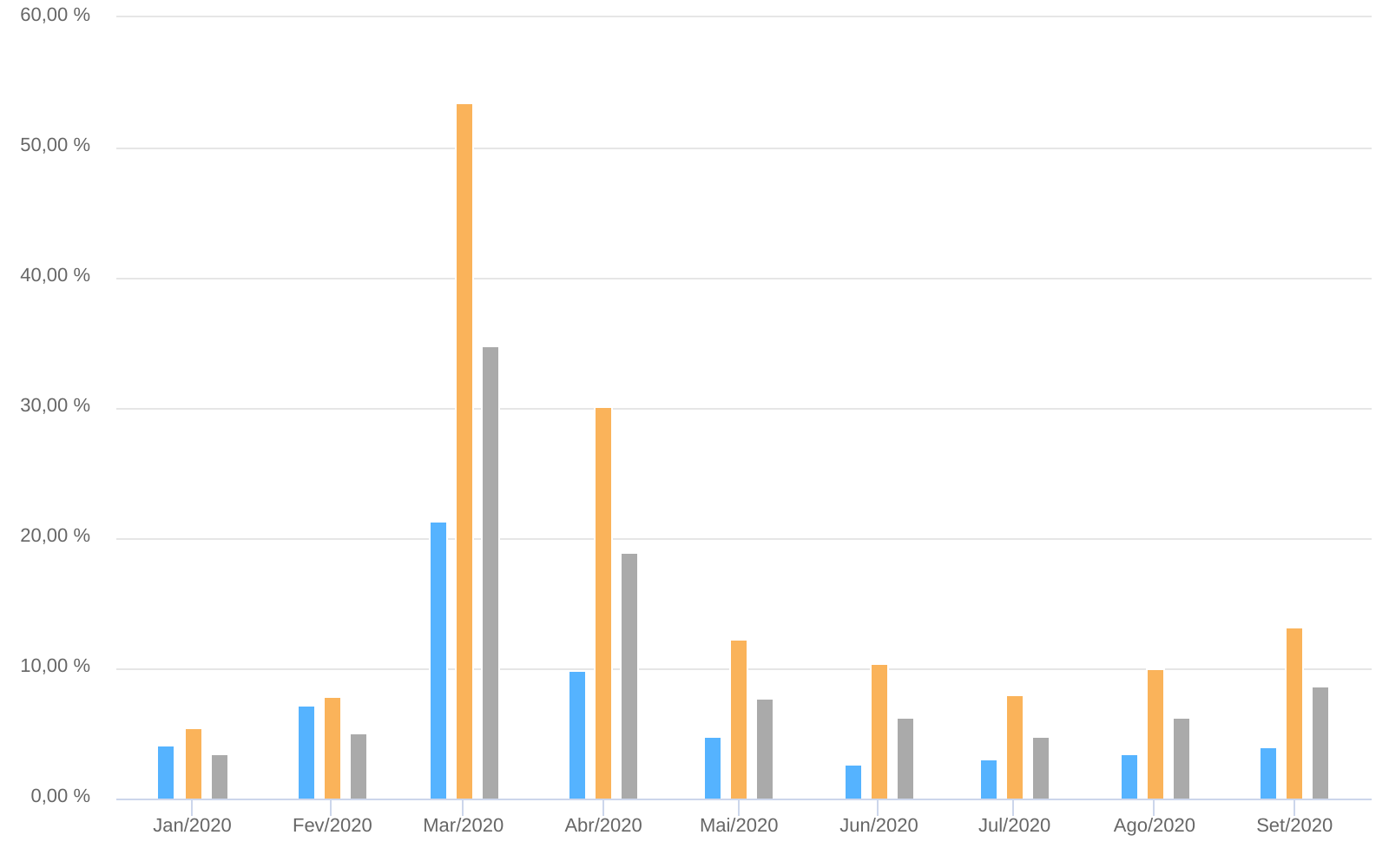 IMA-B 5+
IMA-B
MM MACRO
4.
7
7
RETORNO 2020
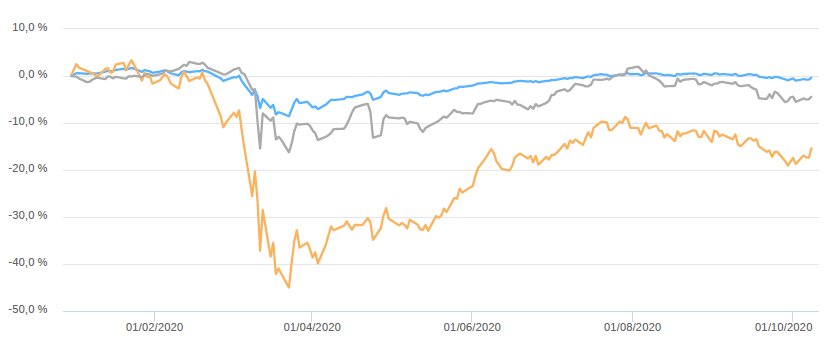 IBOVESPA (-15,33%)
IMA-B 5+ (-4,38)
MM MACRO (-0,33%)
4.
8
8